Професійна етика  ЗАНЯТТЯ
ТЕМА: ПРОФЕСІЙНА ЕТИКА В СИСТЕМІ ПРИКЛАДНОГО
ЕТИЧНОГО ЗНАННЯ. СПЕЦИФІЧНІ ОСОБЛИВОСТІ ТА 
ЗАВДАННЯ ПРОФЕСІЙНОЇ ЕТИКИ
Підготувала Наталія Назаренко
Актуальність теми
Важливість даної теми обумовлена підвищенням ролі професійної етики  як  способу  регуляції  поведінки  в  конкретних  видах  професійної  діяльності. 
Особливої  уваги  потребує  необхідність  розгляду  загальних  принципів професійної  етики:  професійного  обов’язку  і  відповідальності,  професійної солідарності  та  корпоративності.  Велике  значення  для  теорії  та  практики прикладного етичного знання має розгляд  специфіки та різновидів професійної етики у навчальному закладі.
Підготувала Наталія Назаренко
Загальна мета:
Уміти  визначити  предмет  і  об`єкт  професійної  етики.  Розкрити  основні етичні  положення,  що  мають  значення  для  професійної  діяльності,  розглянути професійну етику як спосіб регуляції поведінки в конкретних видах  професійної  діяльності.  Визначити  загальні  принципи  професійної  етики,  такі як:  
професійний  обов’язок  і  особлива  форма  відповідальності, 
професійна солідарність  та  корпоративність. 
Розкрити сутність професійної деонтології та моральних кодексів.
Підготувала Наталія Назаренко
Конкретні цілі:
розглянути  та  усвідомлювати  соціальну  значущість  своєї  майбутньої професії;
дати  визначення  професійної  етики  в  системі  прикладного  етичного знання, з’ясувати її об’єкт і предмет;
засвоїти специфічні особливості та вимоги до професійної етики в умовах інформаційного суспільства;
уміти  використовувати  у професійній діяльності  моделі  корпоративної взаємодії, досягаючи  максимальної  ділової  продуктивності  та  етично  коректних типів відносин;
розкрити сутність деонтології та зміст моральних кодексів.
Підготувала Наталія Назаренко
І. Теоретичні питання для розгляду на занятті:
1.  Професійна  етика  як  спосіб  регуляції  поведінки  в  конкретних  видах професійної діяльності.
2.  Загальні  принципи  професійної  етики:  професійний  обов’язок  і  особлива 
форма відповідальності, професійна солідарність та корпоративність. 
3.  Приватні принципи професійної етики. 
4.  Специфіка  й  різновиди  професійної  етики.  Професійні  деонтології  та 
моральні кодекси.
5. Цільові навчаючі завдання.
6. Навчальні завдання для самостійної роботи.
Підготувала Наталія Назаренко
1.  Професійна  етика  як  спосіб  регуляції  поведінки  в  конкретних  видах професійної діяльності.
Сьогодні  існування  й  функціонування  прикладної  етики  як  повноправної частини  «великої» етики  виступає загальносвітовою  тенденцією, а  розробка її проблем  стає  магістральним  напрямом  розвитку  етичного  знання  в  третьому тисячоріччі.  Значення  розвитку  прикладної  етики  полягає  в  тому,  що актуалізується й стає усе більш значимою необхідність формування моральної культури  людей  у  самих  різних  сферах  їх  життєдіяльності.  Реформування суспільства вимагає якісно нової ментальності громадян. Суспільство потребує високорозвиненої  громадянської  позиції  особистості;  у  новій  екологічній свідомості  людей;  у  високій  культурі  ділового  спілкування;  у  свідомій моральній  саморегуляції  професіоналів  у  таких  відповідальних  сферах діяльності, як педагогіка, медицина, юриспруденція, журналістика та ін. 
Прикладна  етика  й  окремі  її  галузі,  такі,  наприклад,  як  професійна, виступають  як  конкретизація  загальнолюдських  моральних  норм  і  принципів стосовно до даних ситуацій, для окремих груп людей, з урахуванням специфіки їх життєдіяльності.  У результаті прикладна етика акумулює в собі взаємодію теорії,  морального  життя  й  морального  виховання  особистості.
Підготувала Наталія Назаренко
Розв'язання прикладною етикою цих завдань вимагає:
  виявлення  особливостей  окремих  соціальних  і  професійних  груп: 
прикладна  етика  -  це  етика,  що  завжди  має  конкретного  адресата, наприклад, «молодь», «педагоги» та ін.;
  виявлення конкретних сфер їх життєдіяльності й аналіз їх специфіки;
  виявлення  таких  особливостей  і  ситуацій,  які  іноді  відрізняються  від загальних моральних ситуацій, необхідність пояснити, «виправдати» ці відмінності як «неминуче зло» і в той же час мінімізувати їх. При  цьому  прикладна  етика  не  просто  використовує  надбання  етичної теорії,  а  перетворює  їх  у  специфічну,  практично  нову  інформацію, підлаштовану  для  потреб  конкретної  діяльності  або  ситуації.  Звідси відбуваються і її основні особливості - у порівнянні із загальною етикою:
  прикладна етика більш спеціалізована й тому більш прагматична;
  вона містить у собі не тільки теорію моралі, але й  комплекс позаетичних знань про мораль - соціологічних, психологічних, педагогічних;
  у  ній  превалює  технологічний  аспект:  вона  містить  у  собі  розробку способів  і  методів  впровадження  прикладного  знання  в  практику  у вигляді  проектів,  програм,  еталонів,  моделей,  кодексів .  
Усі  ці особливості  характерні  й  для  такого  розділу  прикладної  етики,  як професійна етика.
Підготувала Наталія Назаренко
Професійна  етика  –  сукупність  норм  і  правил,  що  регулюють  поведінку фахівця  на  основі  загальнолюдських  моральних  цінностей,  з  урахуванням особливостей його професійної діяльності й конкретної ситуації.
Професійна  етика  займає  важливе  місце  в  системі  етичного  знання  та освіти,  виступаючи  невід'ємною  складовою  частиною  підготовки  й  діяльності фахівця.
Підготувала Наталія Назаренко
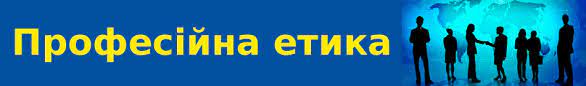 - це кодекс правил, що визначає поведінку спеціаліста у службовій обстановці, норм, які відповідають існуючим законам та відомчим нормативним документам, професійним знанням, стосункам у колективі, глибокому усвідомленню моральної відповідальності за виконання професійних обов'язків.
Підготувала Наталія Назаренко
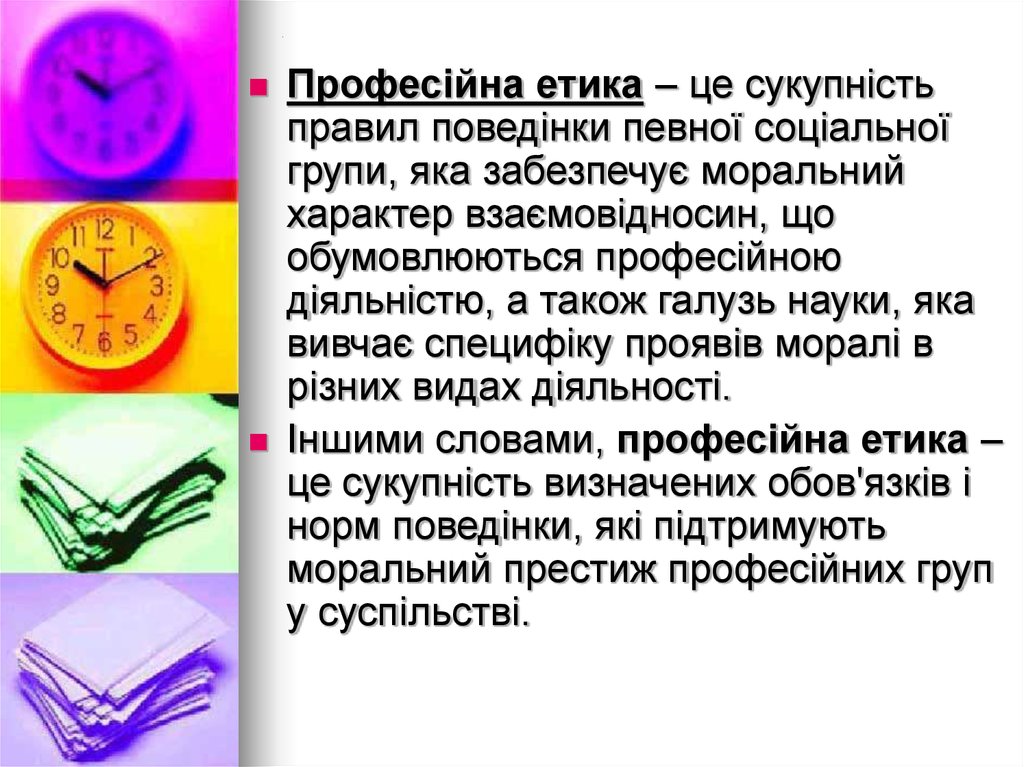 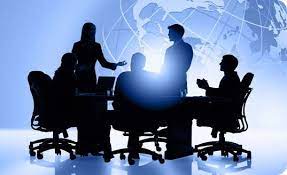 Підготувала Наталія Назаренко
Професійна етика регулює моральні відносини людей в одній з основних сфер суспільного життя - трудовій діяльності.
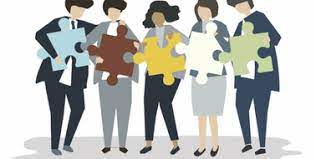 Підготувала Наталія Назаренко
Професійна етика вивчає:
відносини трудових колективів і кожного спеціаліста зокрема до суспільства в цілому, класів, прошарків, їх інтересів;
моральні якості особи спеціаліста, що забезпечують найкраще виконання професійного обов'язку;
 специфіку моральних взаємин спеціалістів і людей, що є безпосередніми об'єктами їх діяльності;
 взаємовідносини всередині професійних колективів і ті особливі для даної професії моральні норми, які виявляють ці відносини;
професійну діяльність як моральнісну рису особистості;
особливості професійного виховання, його цілі й методи.
Підготувала Наталія Назаренко
2. Загальні принципи професійної етики: 
професійний обов’язок і особлива форма відповідальності, професійна солідарність та корпоративність.
1.  Вищі  моральні  цінності,  зберігаючи  загальнолюдське  значення, знаходять у різних професійних етиках свої конкретні риси.
Зовсім  особливу  роль  - роль  основи  -  у  багатьох  професійних  етиках,,  відіграють  такі цінності, як професійний обов’язок, що збігається  із  сенсом  життя,  і  відповідальність,  що  знаходить  характер глобальності.  Мають  свої особливості розуміння, тлумачення й  прояв  добра й зла в юридичній практиці, страждання й співчуття в медицині.
2. У рамках конкретної  спеціальності  формуються спеціально-професійні моральні  норми  й  цінності,  характерні  в  основному  тільки  для  даного  роду діяльності;  згодом  вони  можуть  знаходити  все  більш  широкий  зміст, перетворюючись іноді в загальнолюдські. 
3. У  сфері  професійного  спілкування,  зокрема  в  системі   «педагог-студент», спостерігається  нерівність  сторін  –  порушена  суб'єкт-суб’єктність  їх відносин.  Порушення  це  не  несе  в  собі  ніякого  приниження  й  обумовлене особливими  умовами  взаємодії  сторін  –  умовами  залежності  від дій  фахівця інших людей, яка й  визначає  необхідність спеціальних професійних деонтологій –  етичних  кодексів  і  «правил  поведінки»   фахівця  в  умовах  нерівності  й залежності.
4.   Однією  зі  сторін  професійної  етики  виступає  її корпоративність  –  відособленість  і  відданість  вузьким  груповим  інтересам у межах  професійних  об'єднань  (корпорацій).  Корпоративність  може проявлятися в наступному:
збереження  й  культивування  професійних  таємниць  і  секретів  від «непосвячених»;
прояв «цехової солідарності» — допомога й захист «своїх» у будь-яких умовах;
наявність зовнішньої  сторони  корпоративності, яка  проявляється у звичаях,  зовнішньому  вигляді,  одязі,  що  відіграє  роль  професійних символів.
Підготувала Наталія Назаренко
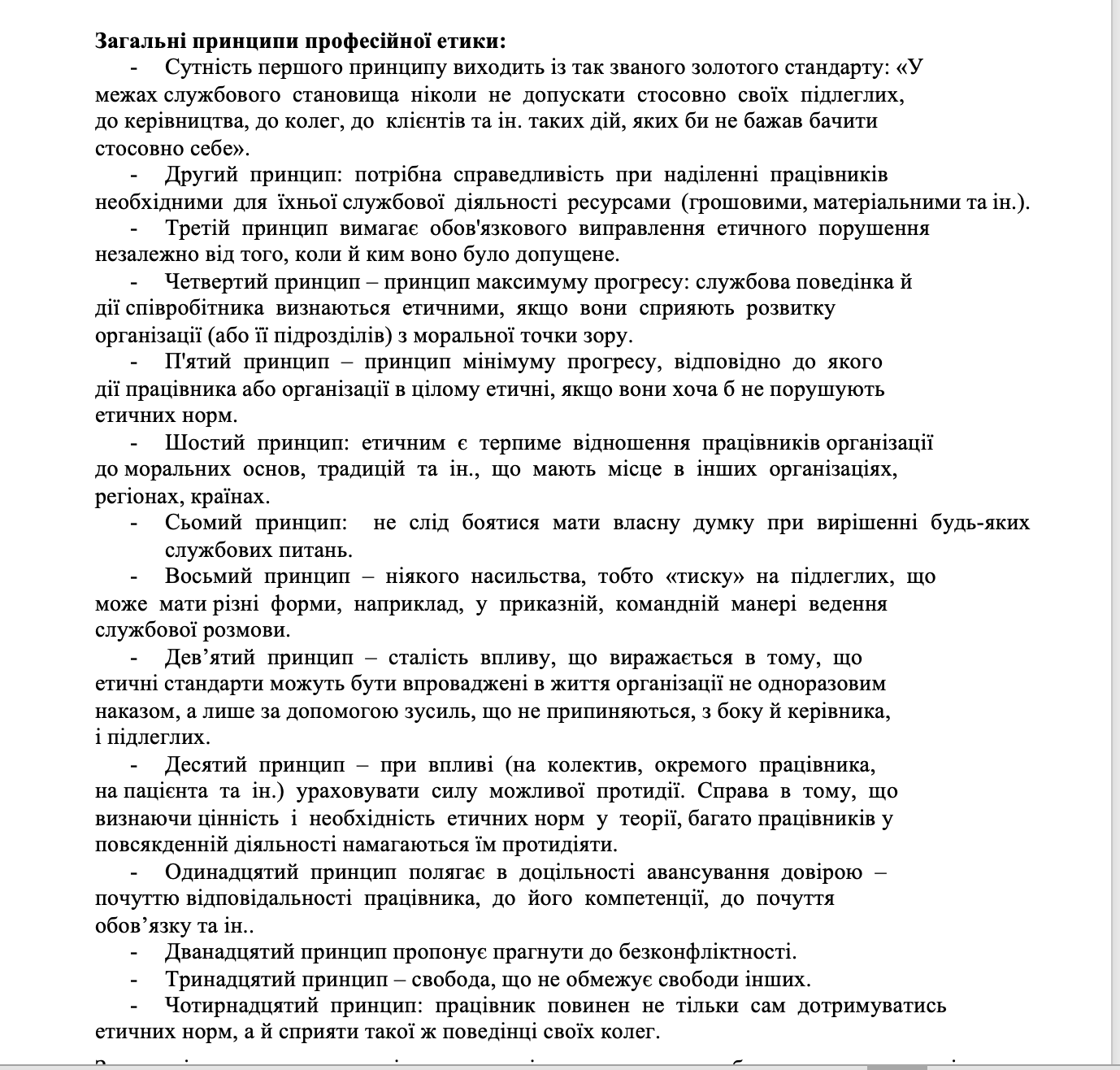 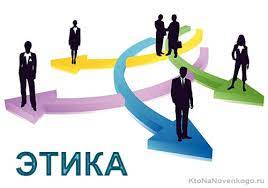 ЕТИКА
Підготувала Наталія Назаренко
Професія  й  спеціальність.
Професія  (лат.  professio,  від  profiteоr  – оголошую  своєю  справою)  –  офіційно  зазначене заняття,  спеціальність)  –  рід трудової  діяльності,  що  вимагає  певної  підготовки  людини,  що  володіє комплексом спеціальних теоретичних знань і практичних навичок,  придбаних у результаті  спеціальної  підготовки,  досвіду  роботи,  що  і  є  звичайно  джерелом існування. 
Найменування  професії  визначається  характером  і  змістом  роботи  або  службових функцій,  застосовуваних  знаряддями  або  предметами праці. Придбання  професії  забезпечується  розвитком  різних  форм  загальної  й фахової  освіти.  Людина  може  вибрати  собі  професію відповідно  до його здібностей, культурних і духовних запитів. Багато  професій  підрозділяються  на  спеціальності. Для  обслуговування  процедури  реалізації  ділової  функції  в  її найбільш  економічній, ефективній  і  комфортній  формі  потрібні  бухгалтери, юристи, секретарі, технічні й інженерні працівники, науковці.  Спеціальність ( від лат. species  –  рід, вид)  –  комплекс придбаних шляхом спеціальної підготовки й досвіду роботи знань, умінь і навичок, необхідних для певного  виду діяльності  в  межах  тієї  або  іншої  професії.
Підготувала Наталія Назаренко
6. Професіоналізм як моральна риса особистості.
Професійна етика  –  це сукупність  моральних  норм,  які  визначають відношення  людини  до  свого професійного  боргу.  
Професійна  етика  регулює моральні  відносини  людей  у 
трудовій  сфері.  Суспільство  може  нормально  функціонувати,  розвиватися тільки  за  умов  безперервного  процесу  виробництва  матеріальних  і моральних цінностей.
Підготувала Наталія Назаренко
Змістом професійної етики є  кодекси поведінки, що пропонують певний тип  моральних  взаємин  між  людьми  й  способи  обґрунтування  даних кодексів. 
Професійна етика вивчає: відносини в трудових колективах і кожного фахівця  окремо; моральні  якості  особистості  фахівця,  які  забезпечують найкраще виконання професійного обов’язку; взаємини усередині професійних колективів,  і  ті  специфічні  моральні норми,  що  притаманні  для  даної професії; особливості професійного виховання. 
Професіоналізм  і  відношення  до  праці  є  важливими  характеристиками морального вигляду особистості. Вони мають важливе значення в особистісній характеристиці  індивіда,  але на  різних  етапах  історичного  розвитку  їх  зміст  і оцінка  суттєво  відрізняються.  У класовому  суспільстві  вони  визначалися соціальною нерівністю видів праці, протилежністю розумової й фізичної праці, наявністю привілейованих і непривілейованих професій.
Підготувала Наталія Назаренко
3. Приватні принципи професійної етики
Приватні  особливості  професійної  етики  містяться  в  моральному кодексі. Загальні  й  приватні  принципи  професійної  етики  спонукають  фахівця до  усвідомлення  етичних  норм  і  принципів,  обумовлених  специфікою  його професії,  а  також  до  вироблення  в  собі  системи  особистісних  норм - орієнтирів у своїй професійній діяльності.
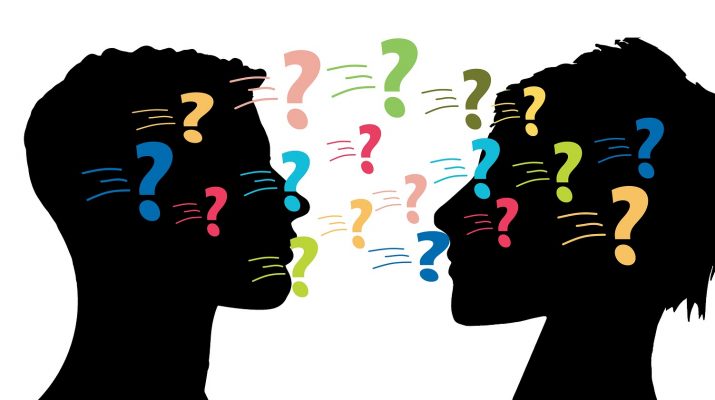 Підготувала Наталія Назаренко
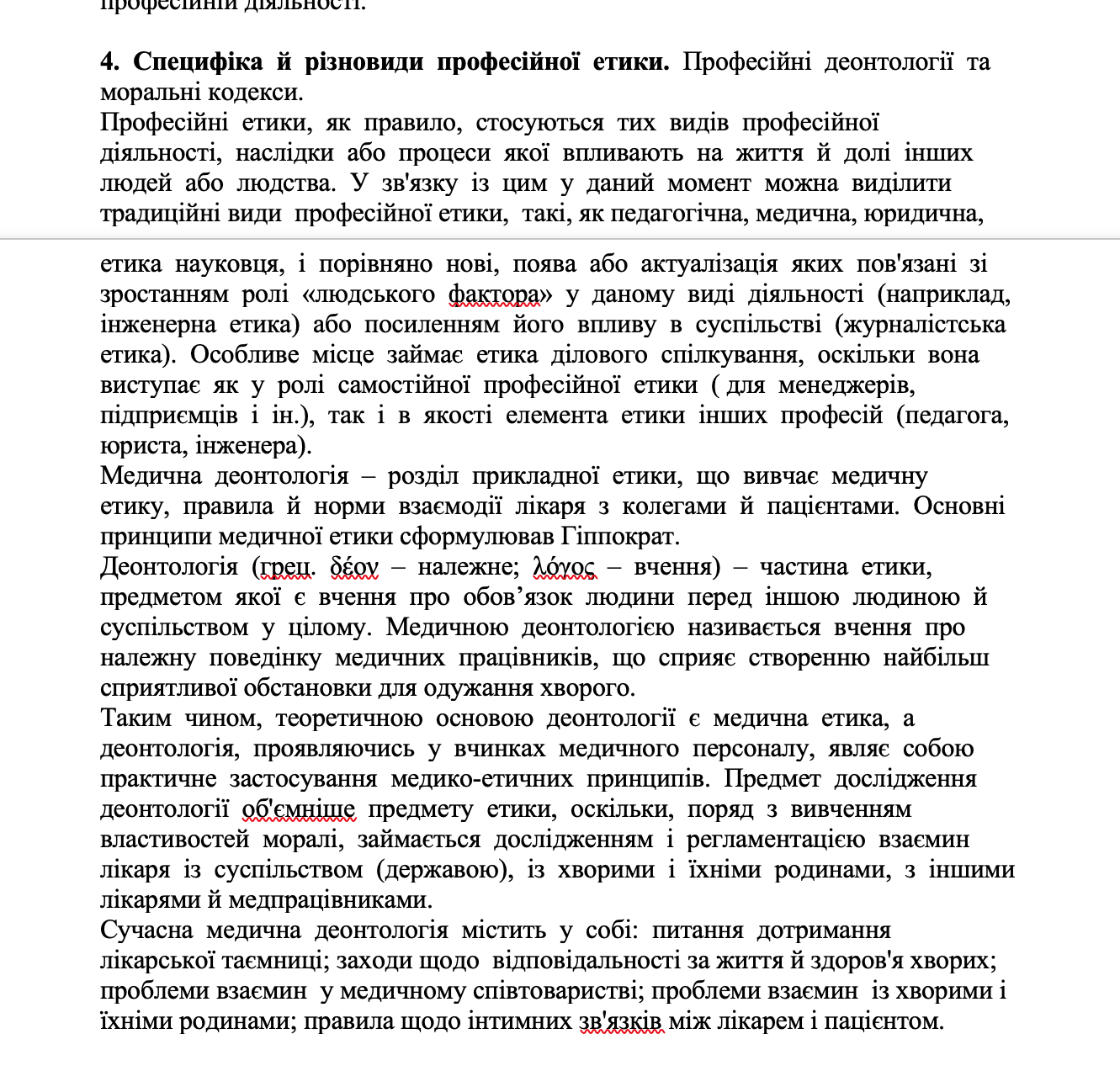 Теми рефератів, доповідей:
Підготувала Наталія Назаренко